Welcome
Presentation on Schemes of                  Directorate of Social Welfare
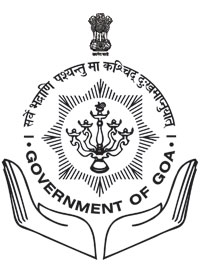 Directorate of Social WelfareGovernment of Goa18th June Road,Panjim –Goa (Email:Socialwelfaregoa@rediffmail.com) District Welfare Office, Margao-Goa(Email:dwosouth18@gmail.com)
Directorate of Social Welfare is implementing various schemes for the welfare of the people of Goa for supporting Education, Business, Schemes for Senior Citizens and NGOs  for
Scheduled Castes
Other Backward Classes
Person with Disabilities
Senior Citizens
Widows
Destitute
Orphans
Safai Karmacharis 
Minorities etc.
Schemes for Senior Citizen
1.Dayanand Social Security Scheme (DSSS) Notification No. 50/354/02-03/HC/part-I/4247 Dated 02/10/2002
2. Mukhyamantri Dev Darshan Yatra Yojana
Notification No. 83-1-2020/SDB/4032 Dated 09/11/2021
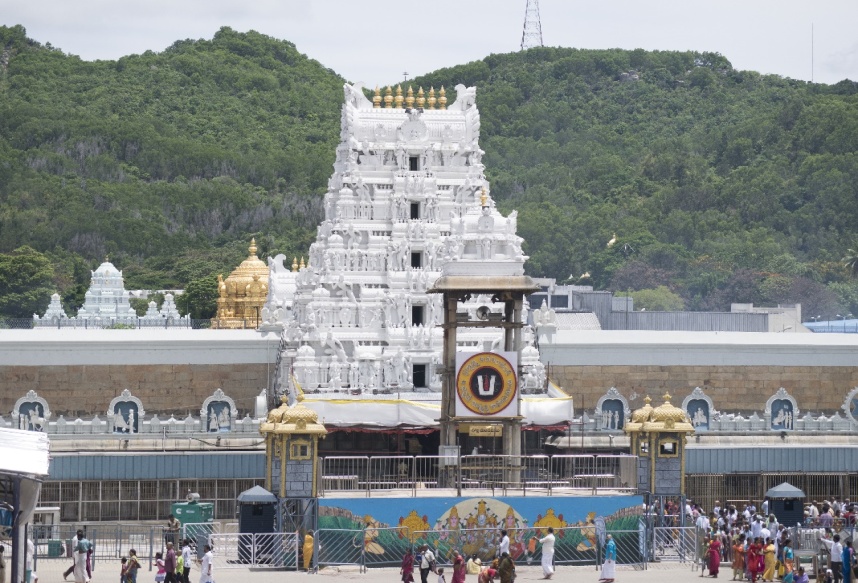 3.Felicitating the Best outstanding  Senior Citizen of Goa State on 1st October Notification No. 90-15-07-08-SDB-Part-II Dated 23/10/2015
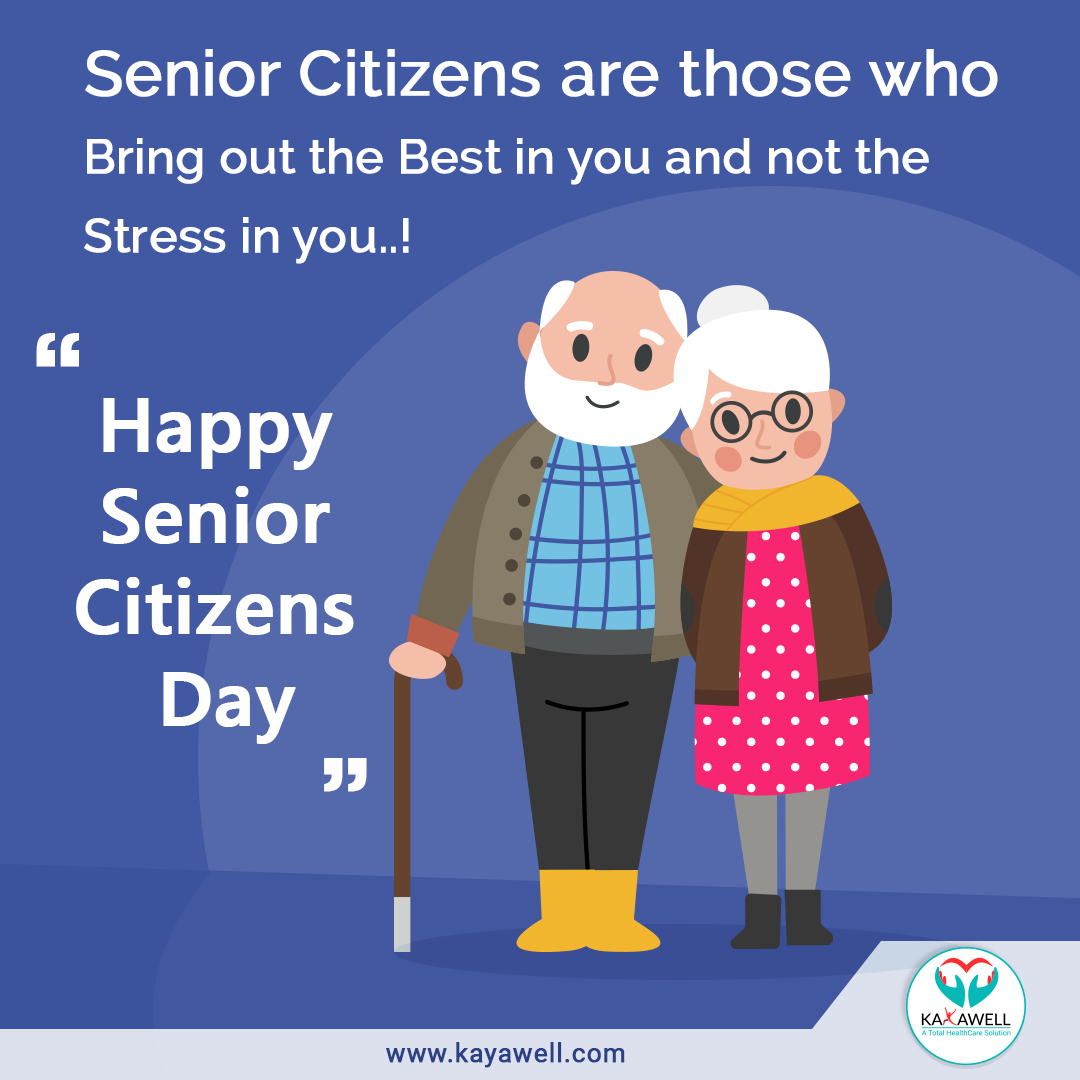 4.Scheme for felicitating the Best Social WorkerNotification No.81/13-99/SDB/766 Dated 25/04/2013
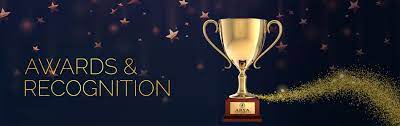 5.Issue of Identity Cards  to                              Senior Citizens.
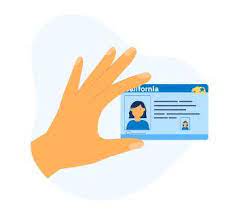 6.Ummid Notification No.83/6/06/SDB Dated 25/07/2006
Educational Schemes
1.Pre Matric Scholarship for Scheduled Caste/OBC(Centrally Sponsored Scheme) (Central State Ratio 60:40)
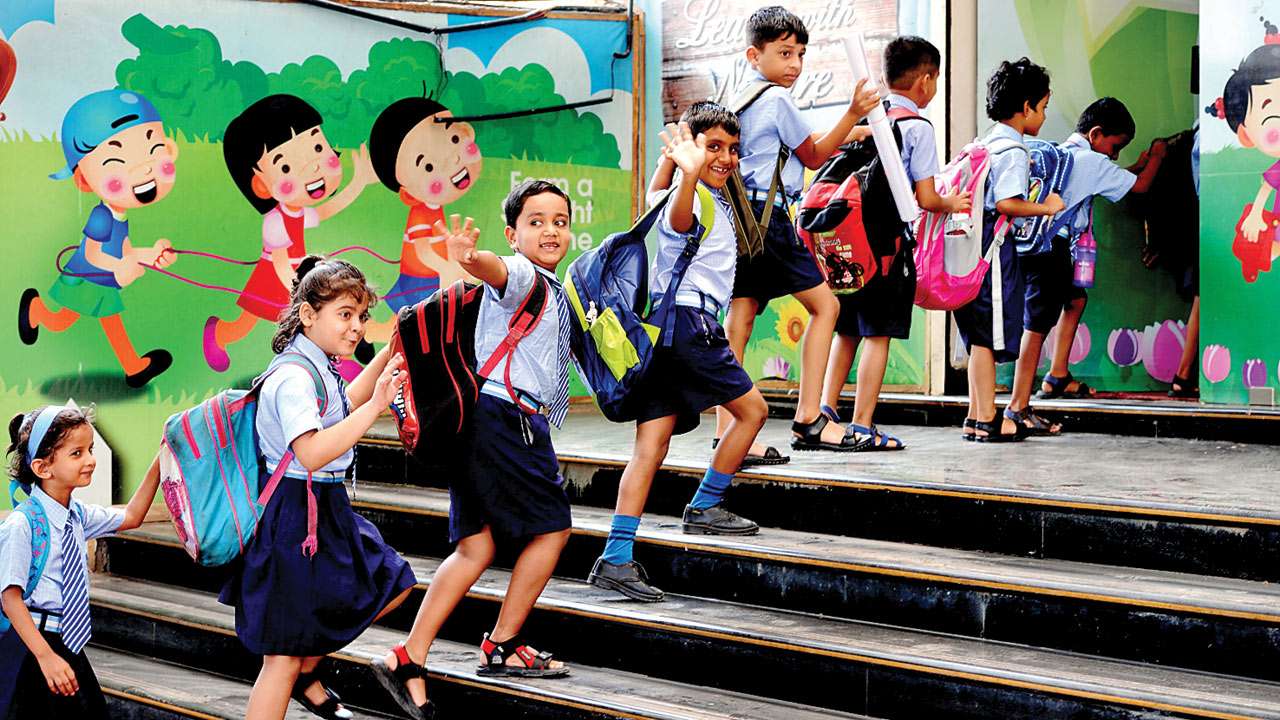 2.Pre-matric scholarship to the children of those engaged in occupation involving cleaning and prone to Health Hazards(Centrally Sponsored Scheme) (Central State Ratio 60:40)
3.Pre-matric Scholarship for the students belonging                                               to Minority Community (Central Scheme) (Central Ratio 100%)
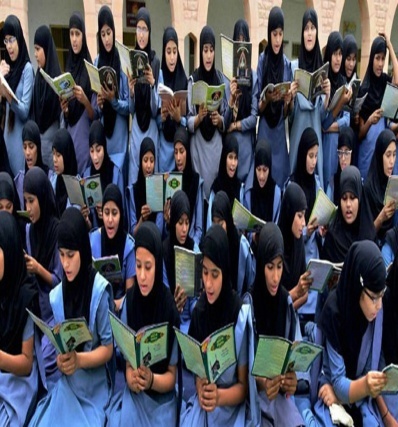 4.Merit Based Award to SC & Dhangar Community Notification No.61/35/2015/SC-OBC/SWD/7099 Dated 04/02/2016
5.Post Matric Scholarship for Scheduled Caste      (Centrally Sponsored Scheme) (Central State Ratio 60:40)
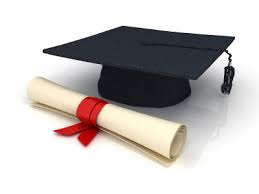 6.Post Matric Scholarship for Other Backward Classes & Economical Backward Classes (PM yasasvi) (Centrally Sponsored Scheme) (Central State Ratio 60:40)
7.Post matric Scholarship for the students belonging to Minority Community (Centrally Sponsored Scheme) (Central Ratio 100%)
8.Merit-cum-Means Scholarship for the students belonging to Minority Community   (Central  Scheme) (Central Ratio 100%)
9.The Scheme for Stipend & Scholarship to the  Students of Person with Disabilities Notification No.50-289-96-97-HC/VOL-I/PART
10.Scholarship to Nursing studentsNotification No. 83/3/2010-11/SDB-2/4020 Dated 15/09/20210
11.Kanya Dhan for Scheduled Caste (SC)  Notified No.59/10/200506/BC Dated 16/06/2016
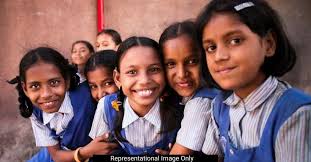 12.Gagan Bharari Shiksha Yojana to SC/ Dhangar Community Notificatión No. 61/32/2015/SC-OBC/SWD/7097 Dated 04/02/2016
Social Justice Schemes
1.Support to Orphan Child/Children of a widow of SC & Dhangar Community Notification No.61-36-2015/SC-OBC/SWD/4102 Dated 04/02/2016
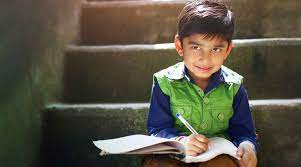 2.Antya Sanskar Sahay Yojana  for                             Scheduled Caste & Dhangar CommunityNotification No.61-30-2015/SC-OBC/ASSY/SWD/7091 Dated 04/02/2016
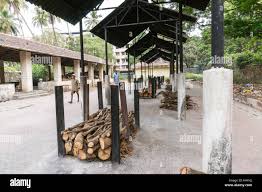 3.Awards for Intercaste Marriages for SC (Centrally Sponsored Scheme) (Central State Ratio 50:50)
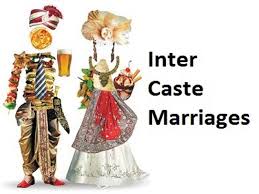 Housing Schemes
1.Atal Asra Yojana  for SC/OBC/EWSNotification No.61-22-2017-BC-DSW Dated 12/10/2017
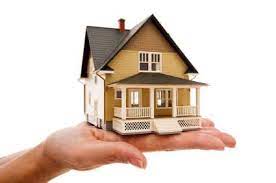 Schemes for NGO
1.SAHAYATANotification No.83/9/06/SDB/2010-11/part-I Dated 03/03/2011
2.Scheme to provide financial assistance to NGOs for running Day Care Centre for person with disabilities (Jeevan Jyot) Notification No.51/41(1)/11-12/HC Dated 07/10/2011
3. Scheme to provide Grants for setting up Physiotherapy Centre Notification No.51/26/08-09/HC Dated 06/09/2011
4.Setting up of Accessible Library for Visually Impaired Persons Notification No.51/37/10-11/HC/Part Dated 17/03/2011
Schemes for Person with Disability
1.Scheme of State Awards for the Welfare of Persons with Disabilities  Notification No.50/376/05-06/HC/1204 Dated 10/03/2006
2.Claim of 50% Fuel subsidy for motorized vehicle on petrol/diesel to Persons with Disabilities
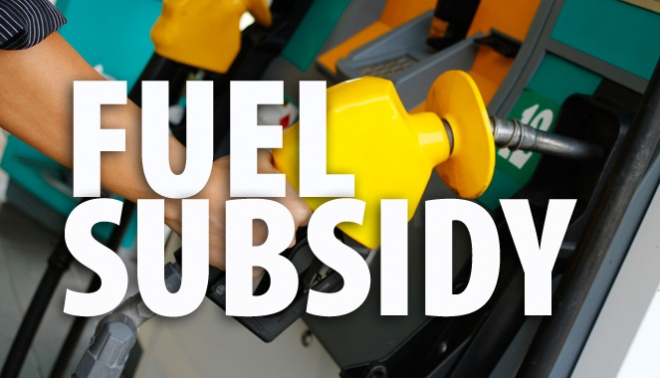 3.Unique Disability Identity Card (UDID)           (Central  Scheme) (Central Ratio 100%)
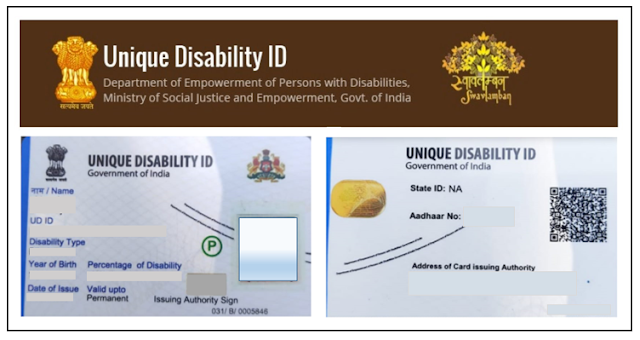 4.Awards for Marriage with the Person with Disability Notification No.50/303/97-98/HC/Vol.V Dated 14/06/2013
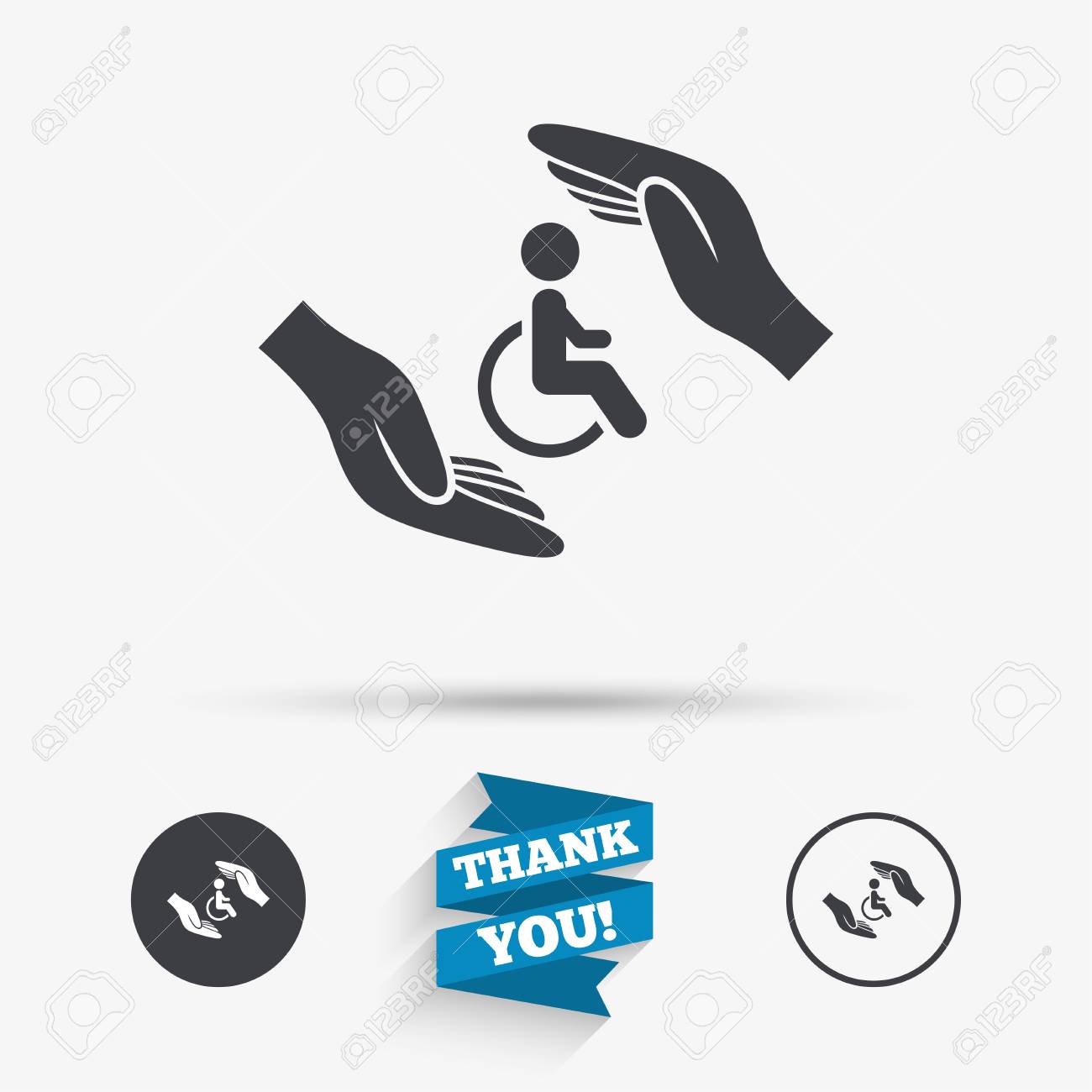 Thank You